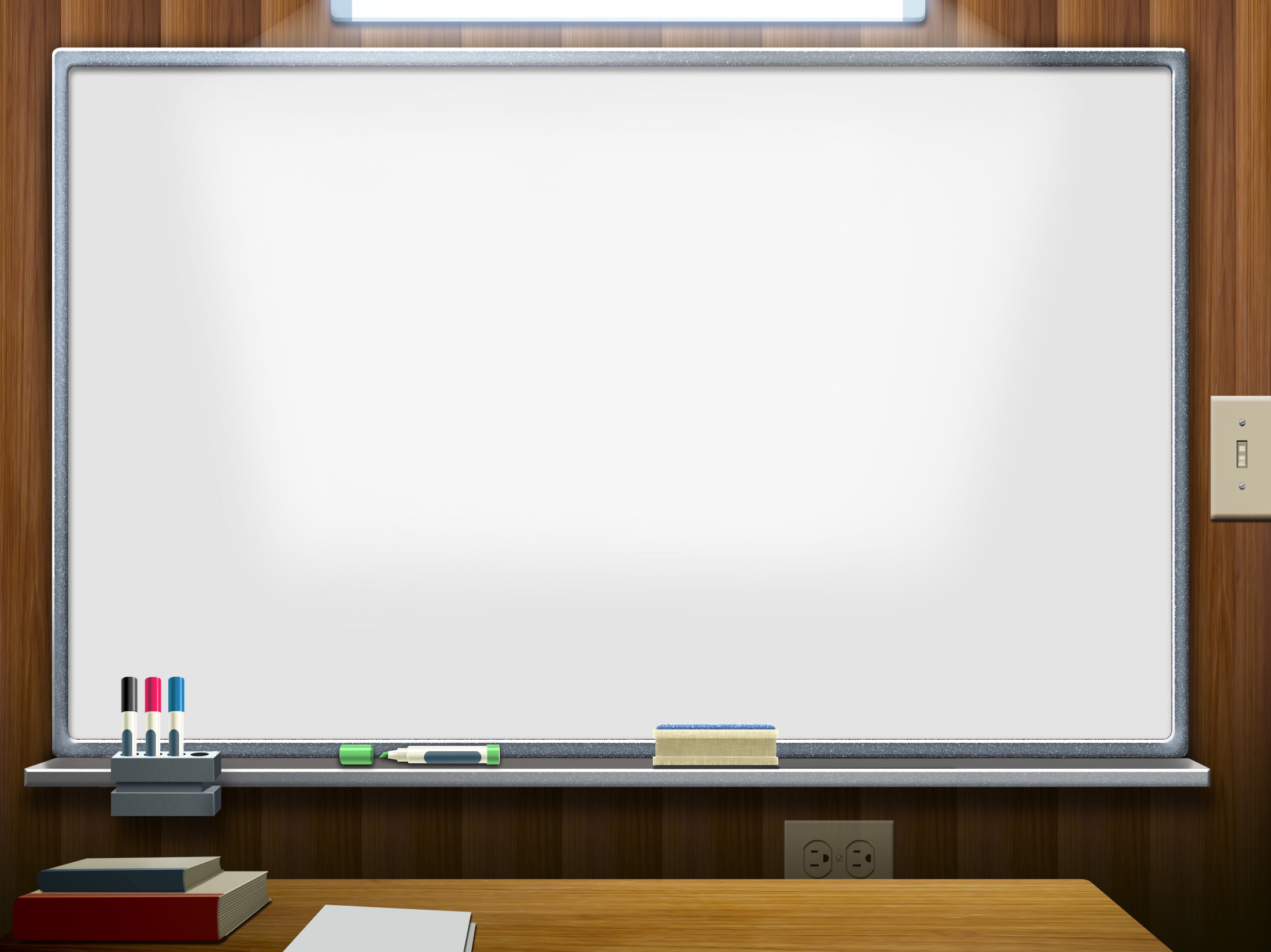 Тақырыбы: Ақиқатты жолға алып, адалдықпен өмір бастаймыз!
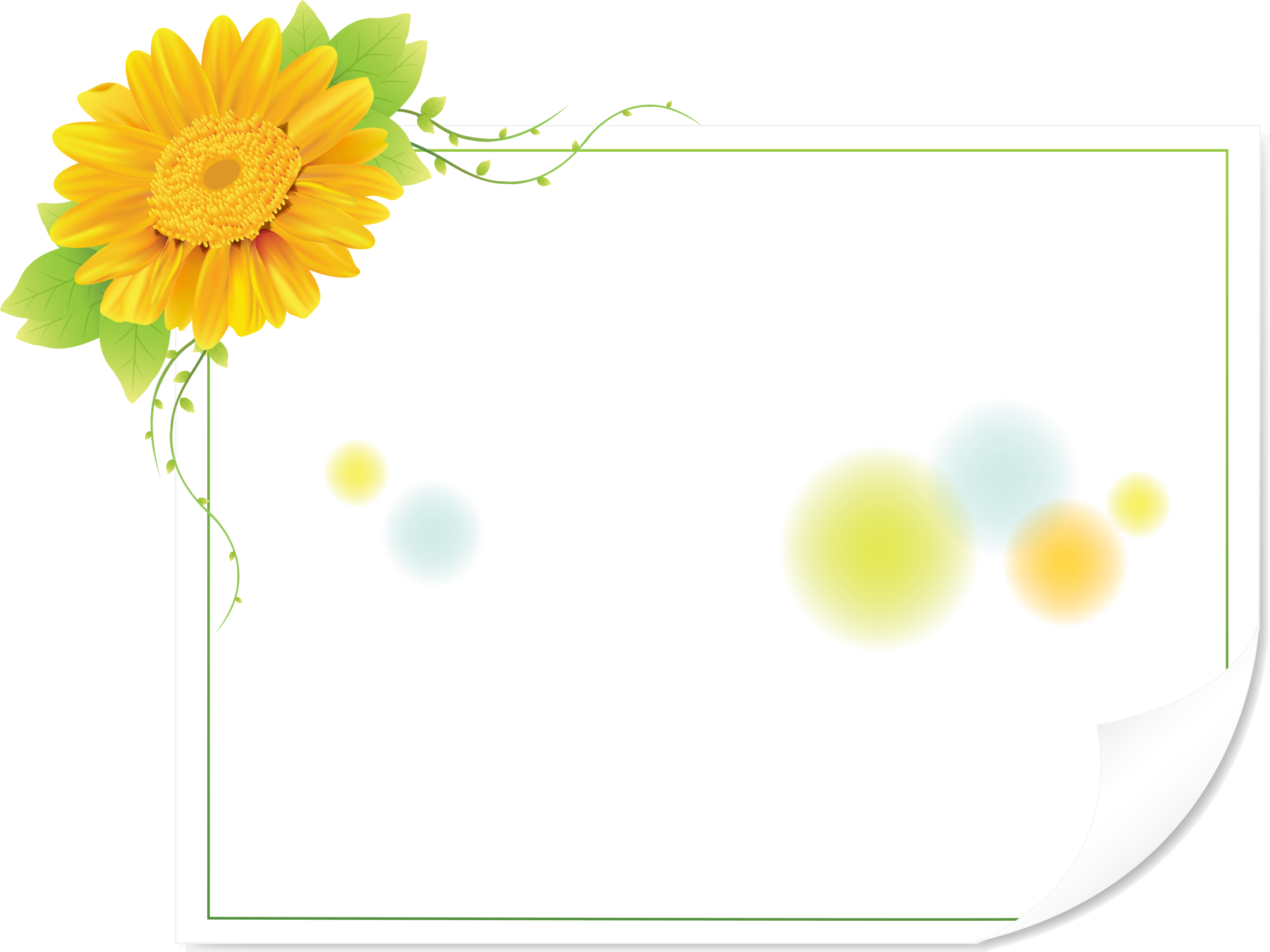 Құндылығы: Ақиқат

Қасиеттері: шындықты айту, қарапайымдылық, кішіпейілділік.
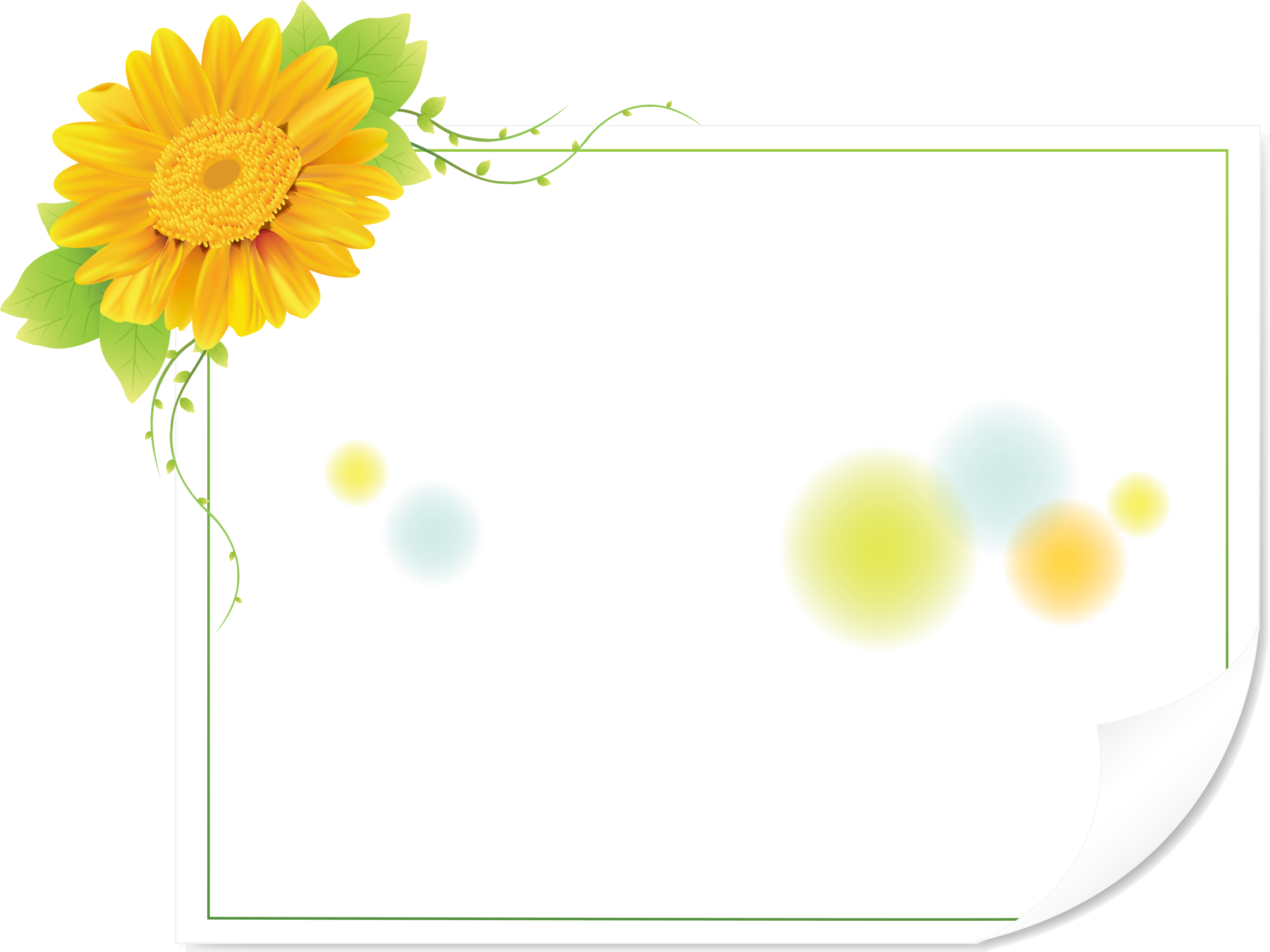 Мақсаты: Оқушыларға адалдық адамның маңызды қасиеті екенін түсіндіре отырып, ақиқат құндылығының мәнін ашу.
Міндеттері: 
Білімділік: Оқушыларға адал өмір сүрудің мәнін түсіндіре отырып, тек шындықты айту керектігін үйрету.
Дамытушылық: Оқушылар бойындағы қарапайымдылық қасиеттерін дамыту.
Тәрбиелік: Оқушыларды кішіпейілділікке тәрбиелеу.
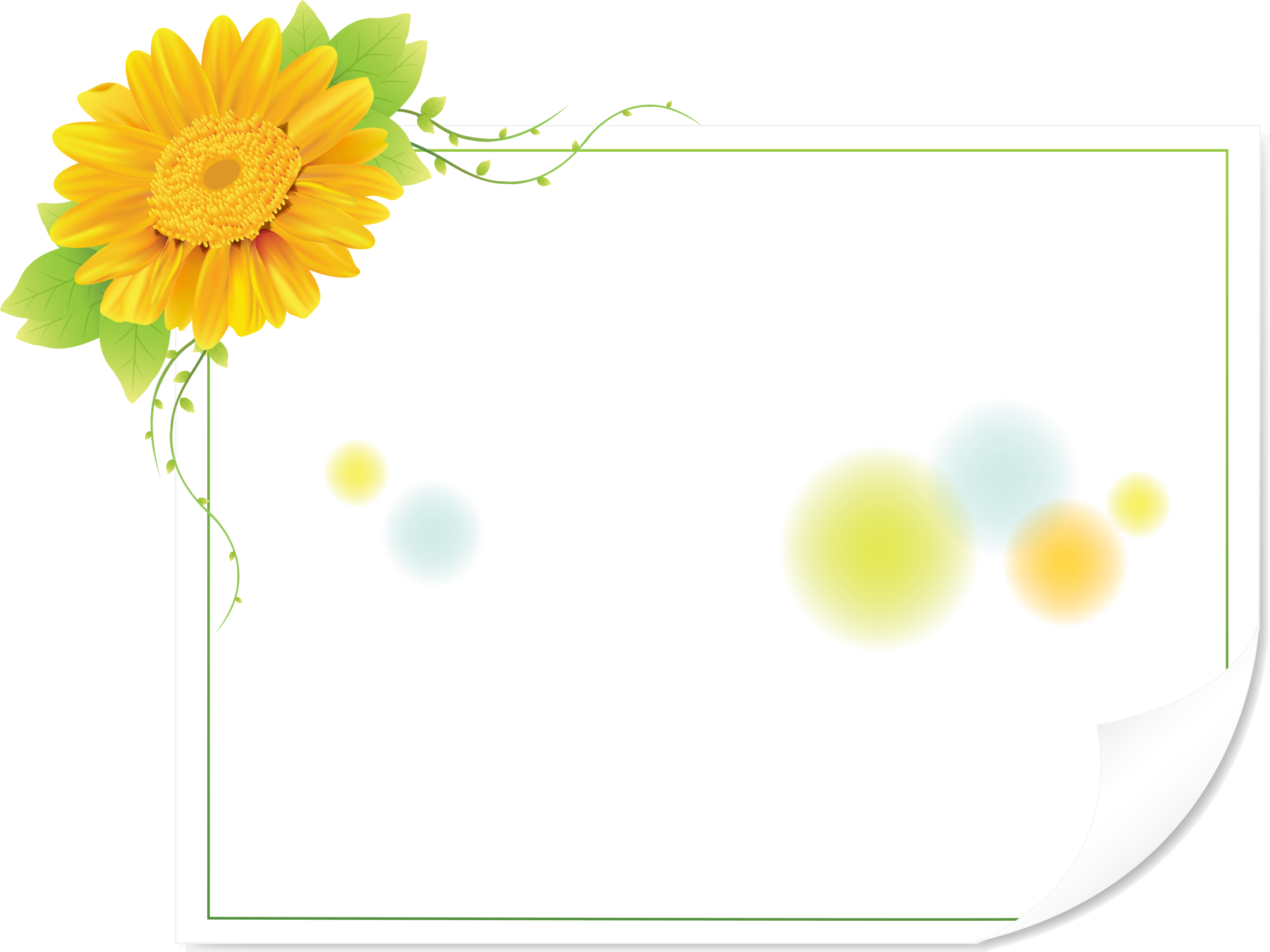 5Т – ережесі:
    1. Тәртіп.
    2. Талап. 
    3. Тыныштық.
    4. Тазалық.
    5. Татулық.     Балалар ережені есімізге түсіріп, сыныптың тәртібін сақтап, оқып - білуге талаптанып, тыныштықты орнатып, тазалықты сақтап, бүгінгі күнімізді татулықпен өткізейік.
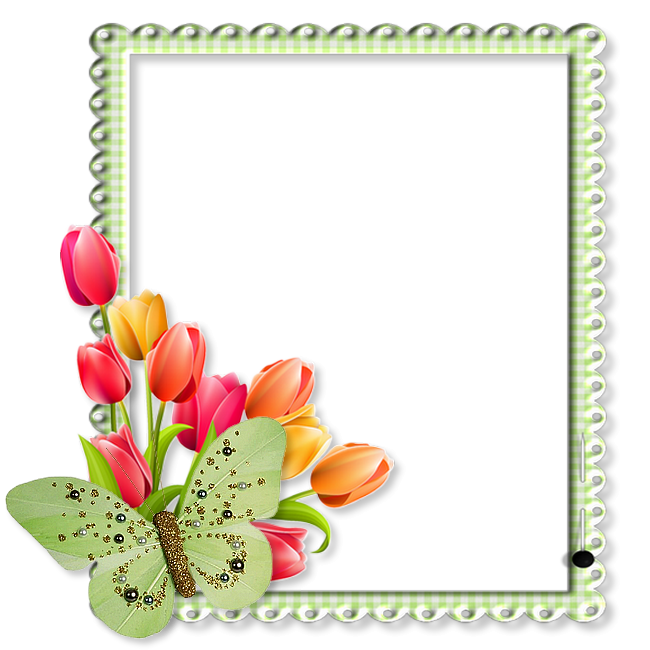 Сабақтың дәйексөзі.

«Ақиқат – даналықтың бастауы»
                           
                                     Халық даналығы
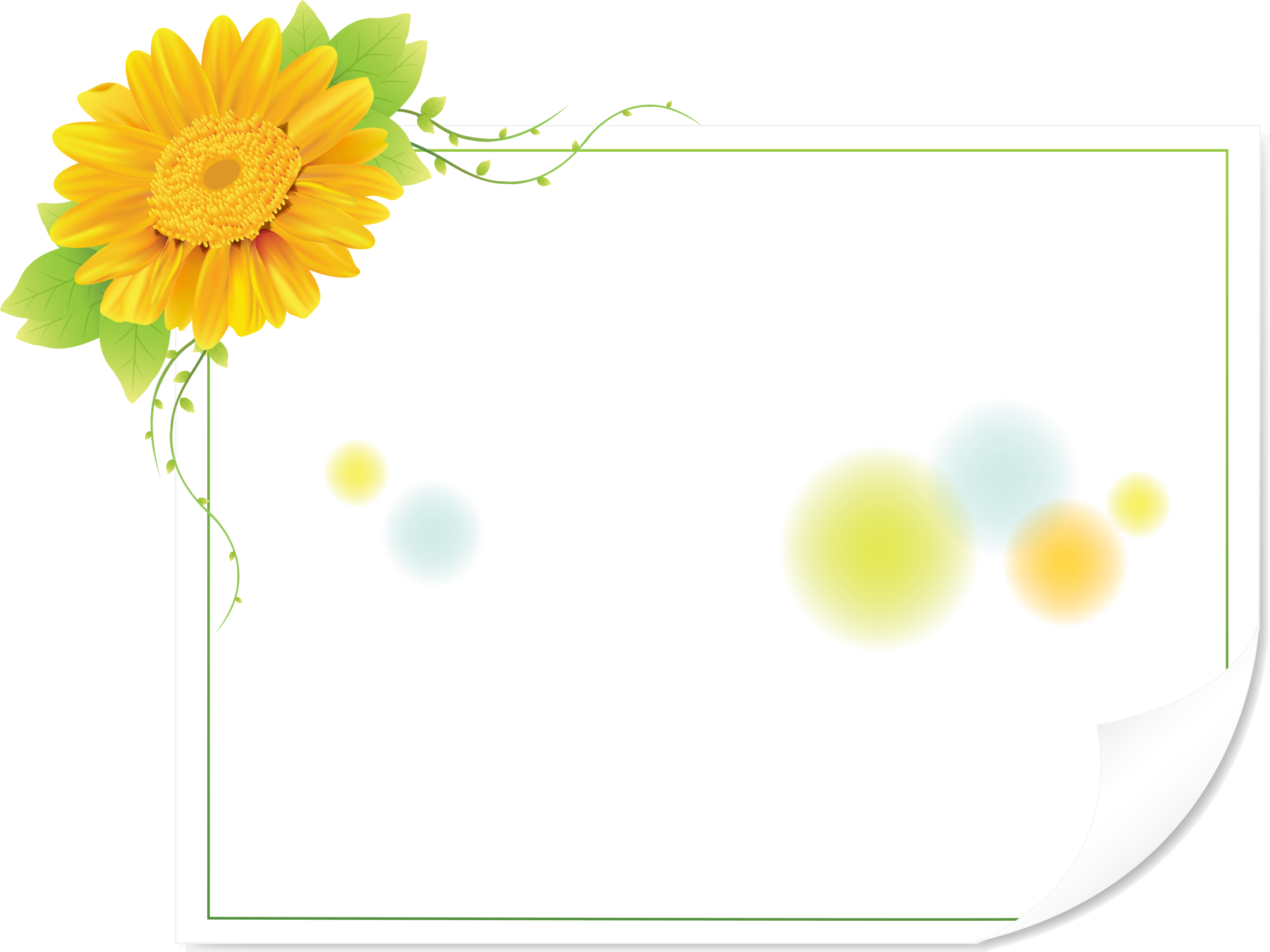 Сұрақтар: 

1. Ақиқат деген не?
2. Адами қасиетке нені жатқызуға болады?
3. Дәйексөзден қандай ой түйдіңіз?
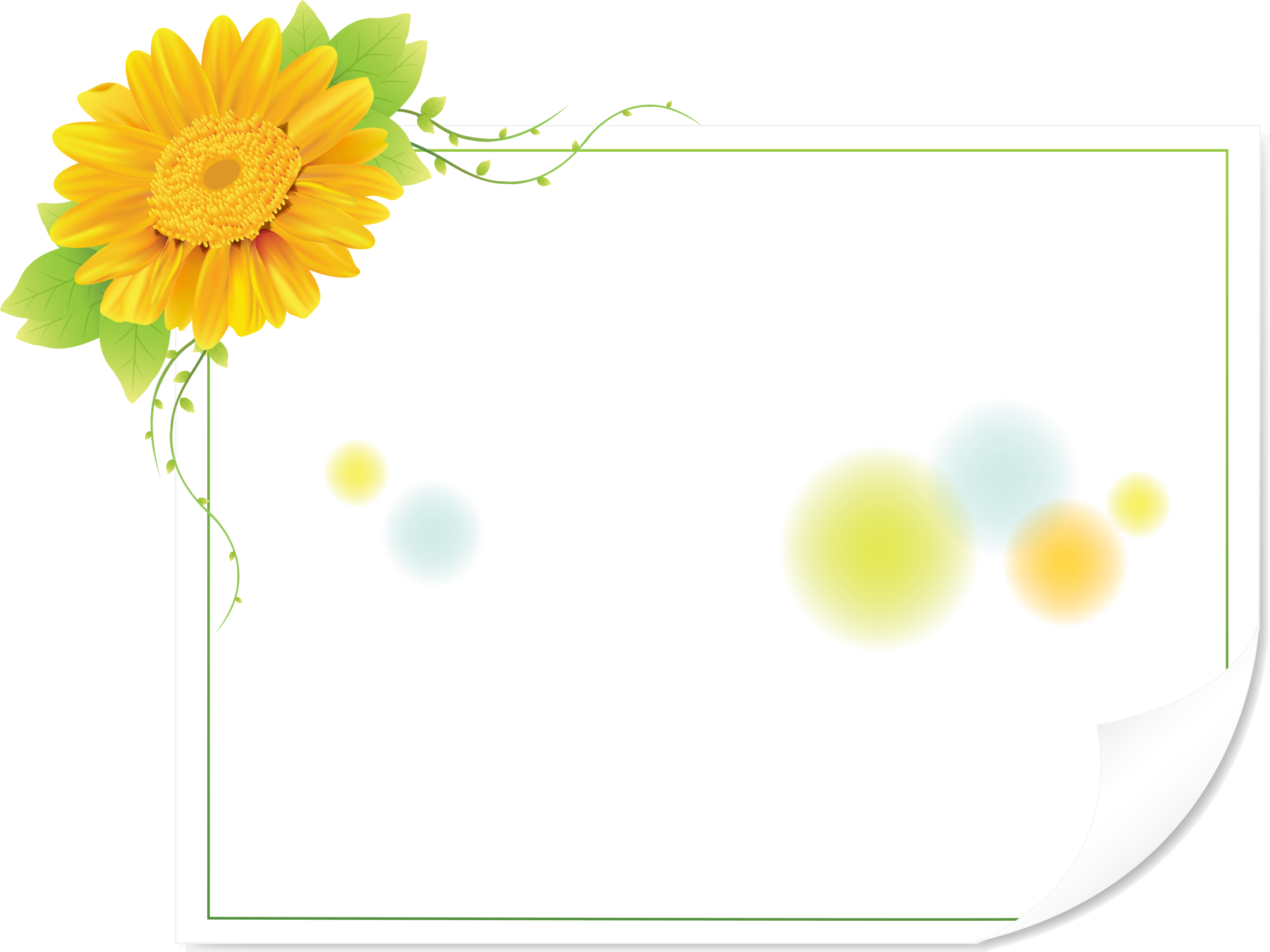 Мұғалім сыйы.
Елеместің адамгершілігі

Сұрақтар:
1. Қарт Елемеске қандай кеңес береді?
2. Елеместің өмірі қалай жалғасты?
3. Елемес қандай адам?
4. Оның адалдығын қандай ісінен көруге болады?
5. Адал болу не үшін қажет?
Шығармашылық жұмыс, топпен жұмыс.
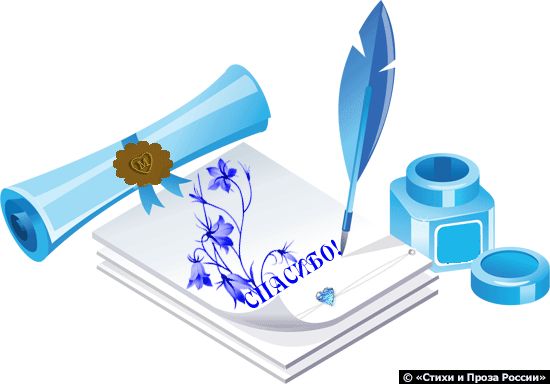 Тапсырма: Оқушыларға тақырыпқа байланысты бояулар тапсырылады.
Оқушылар оларды бояп әңгіме құрастырып айтады.
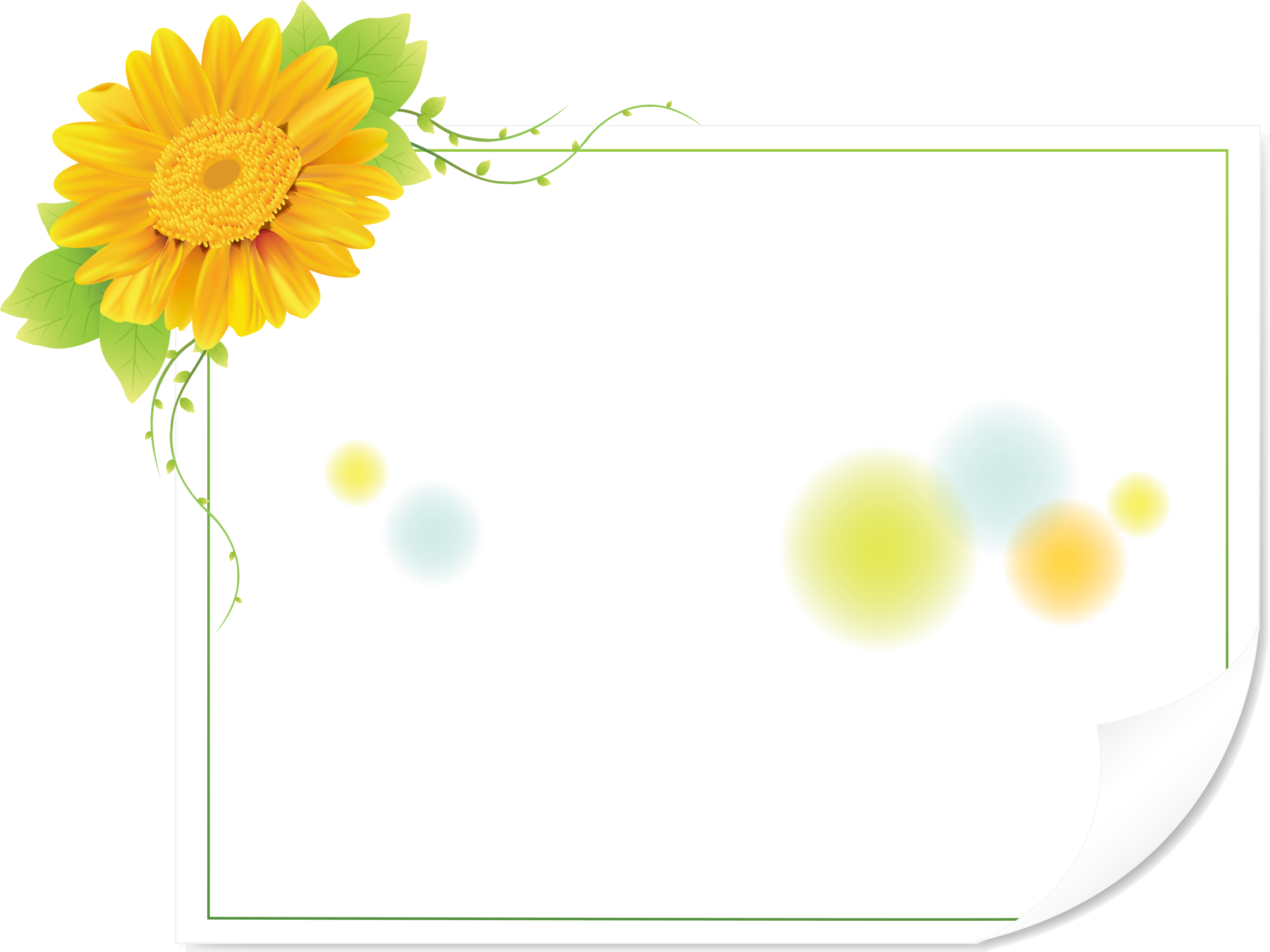 Топпен ән айту.
"Бала тілегі" 
Сөзі:С.Молдасанұлынікі
Әні:Ф.Лұқпанованікі
1.Бал-балалық,балдырған шақ сан арман,
Барлық бала армандауға жаралған.
Кел,достарым,әндетіңдер,билеңдер,
Гүлденсін деп атамекен қара орман.
(2 рет)
 
2.Болашақтың иесіміз бәріміз,
Туған жердің түрлендірер нәріміз.
Алтын бесік-ұлан байтақ елімде,
Жарқын болсын шырқап айтар әніміз.
(2 рет)
 3.Қалықтаған көгершіні көгінде,
Мұңаймасын ешбір бала елімде.
Ата берген батаменен көркейсін,
Ұлы Отаным,тілегім сол менің де.
(2 рет)
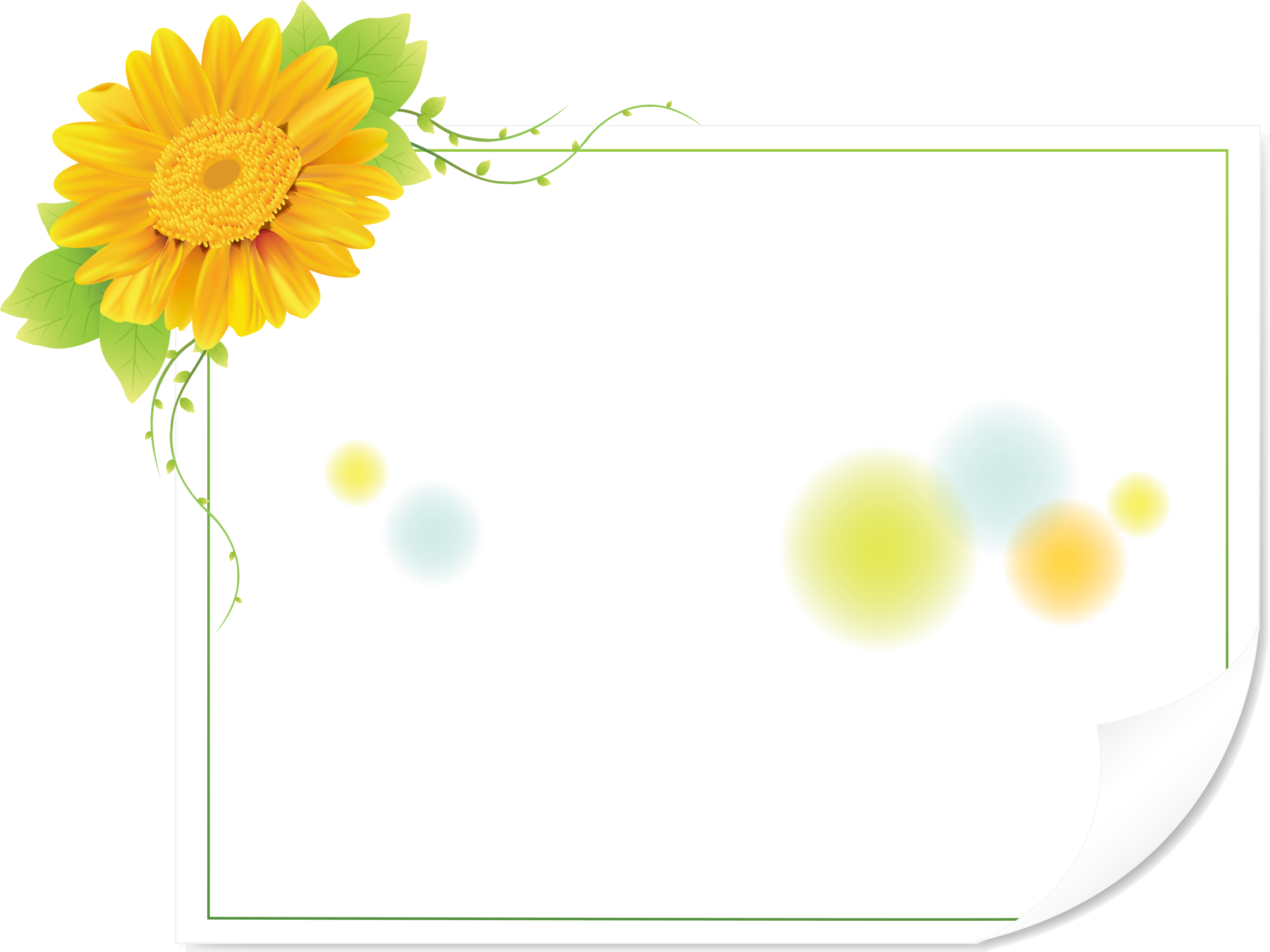 Үйге тапсырма
№2 – сабақ. «Түлкі мен ешкі» ертегісін үлкендердің көмегімен оқып келу.
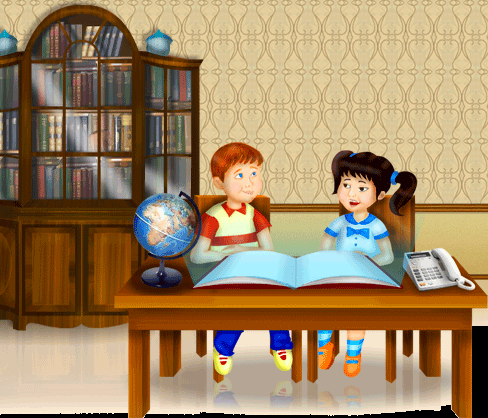 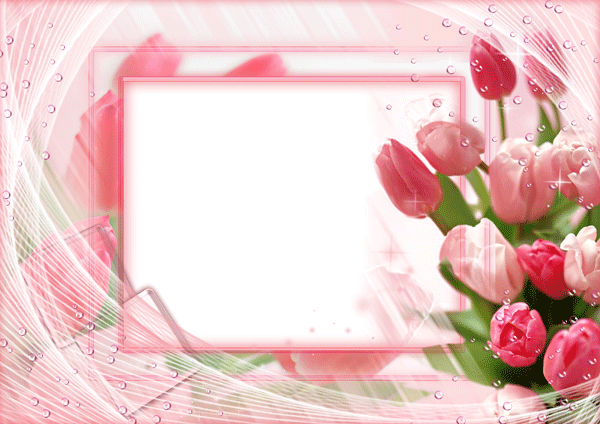 Сабақ аяқталды. Қатысқандарыңыз үшін рахмет!